Gatlin’s Gazette
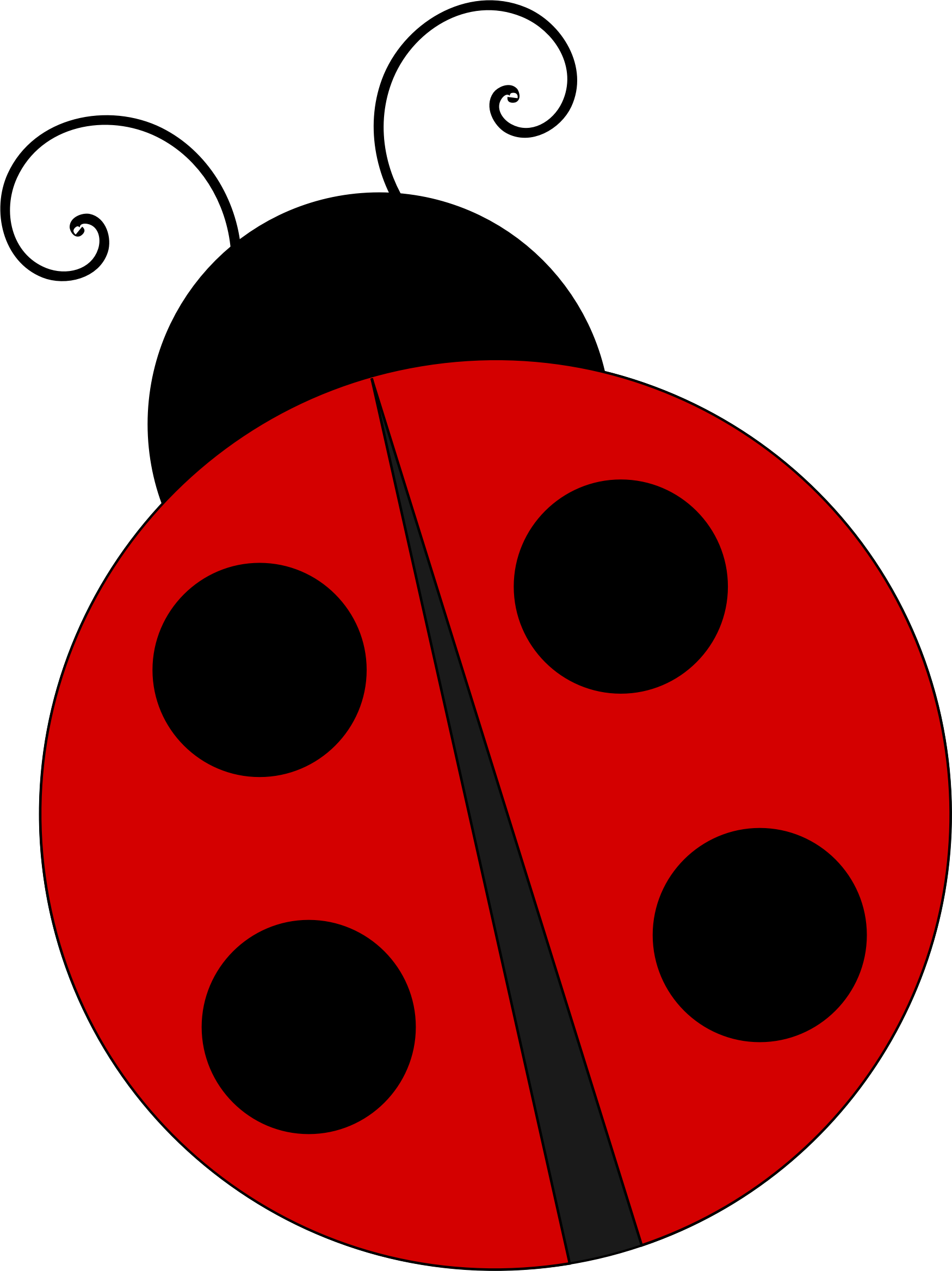 September 2021
Message From
The Teacher
Important Dates
Sept. 6: Labor Day, No School
Sept. 13: Progress Reports
Sept. 22: Fall Picture Day
I am so proud of my students!! They are all trying their best in class!! We have started on a new reading site www.kidsa-z.com . Please allow your child to read on this website at home. You can include these online books on the agenda reading log. Practice double digit addition and subtraction at home too. Please donate your paper towel rolls when you are done with them. Thanks for all you do!!!!!
August & September Birthdays!
Janelle 8/02
Masiyah 8/12
Barron 8/30
Jaylen 8/30
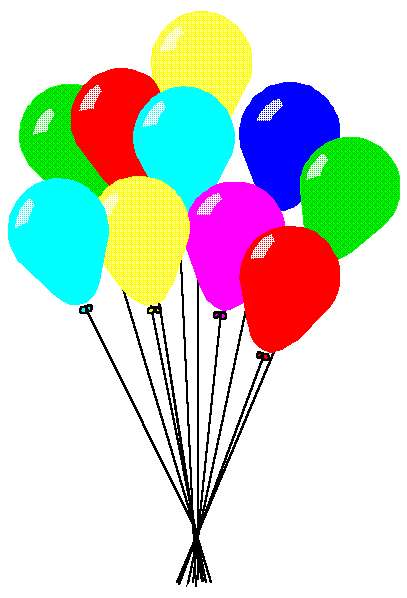 Reminders
What’s Coming Up In…
All transportation changes must be in writing. Emails and texts are not accepted.
School begins at 7:30, and ends at 2:30.
Please sign the agenda and reading log each night. Students are to read 20 minutes every night.
Reading: characters, character traits, predicting, visualizing, making connections, summarizing, asking & answering questions
Language Arts: nouns (common, proper), verbs, adjectives, and adverbs. Writing: Narrative & Informational.
Math: double/triple digit addition and subtraction with regrouping, story problems, multiplication
Social Studies: Government, citizenship, map skills
Science: tools, safety, scientific method


Read 20 minutes each night
Contact Ms. Gatlin
• Email: sgatlin@cartersvilleschools.org